Blue group
Štúrovo
In the past it was called Kakat
Only 10 000 people live here 
Here is the bridge which connects Slovakia and Hungary
It has one of the biggest Thermal Spas in Slovakia 
There are 6 schools
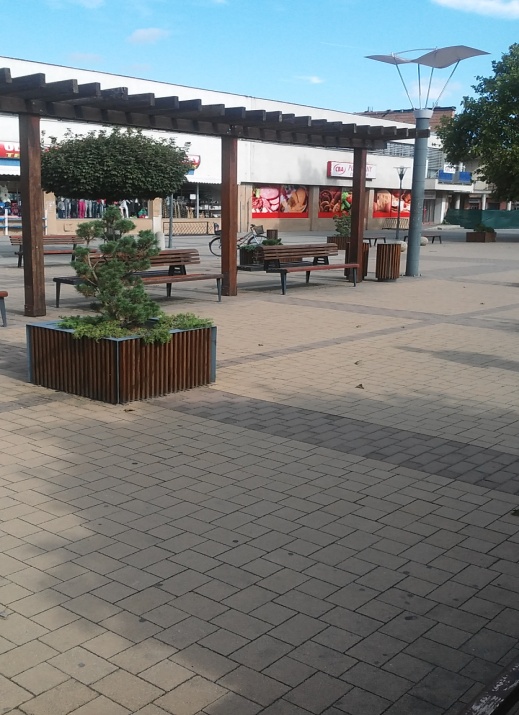 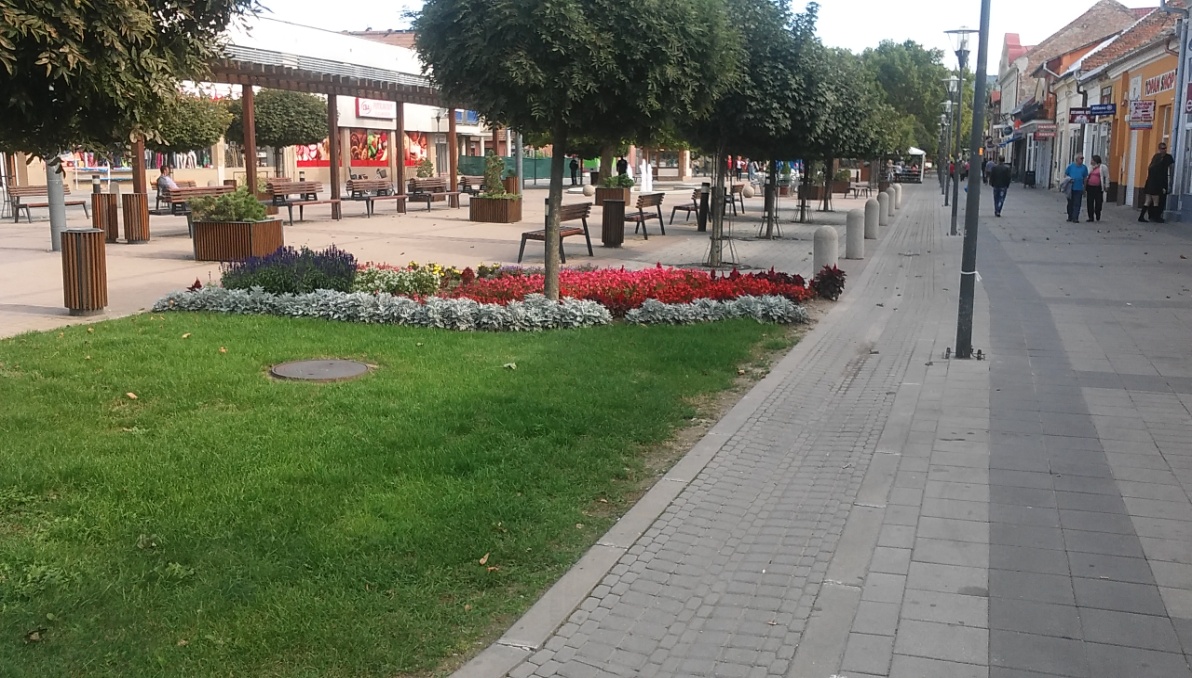 Thermal Spa Vadaš
It is one of the most famous spa in Slovakia
There are a lot of slides
It has 7 pools
6 pools are outside and 1 inside
Next to the spa there is a hotel, it has got 3 stars
Fair Šimon Júda
In every October the town organises the fair
There we can find a lot of handmade products 
The swings are next to the Thermal Hotel
We could buy special foods and drinks, for example: medovina, trdelník
Béla Castle
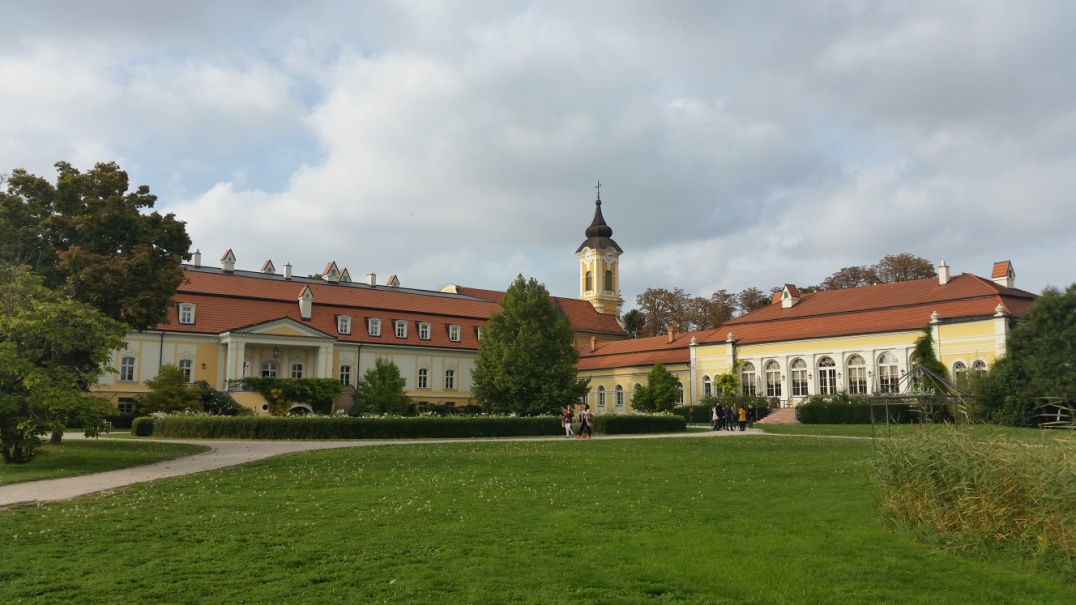 Its located in Béla
16th century
Its a luxury hotel 
It have its own wine
Prince Harry visited it
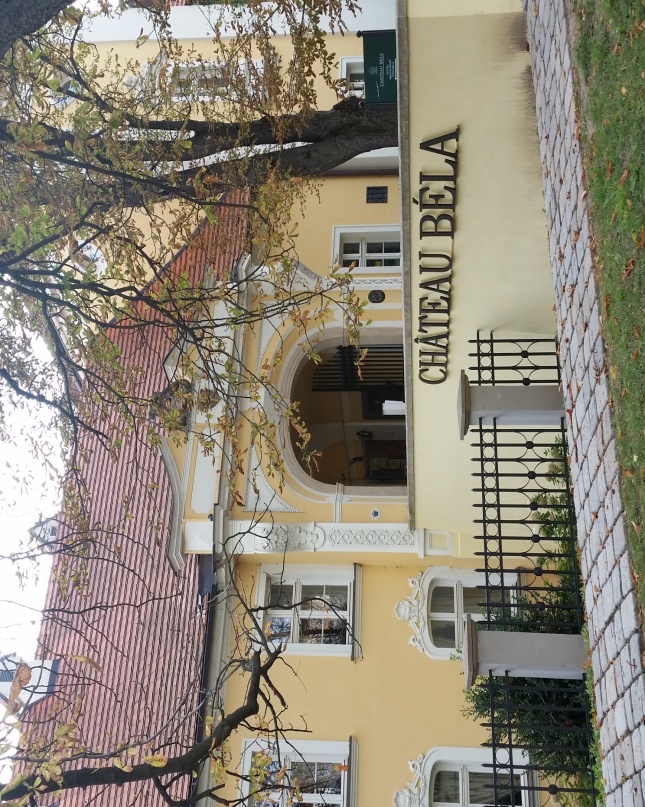 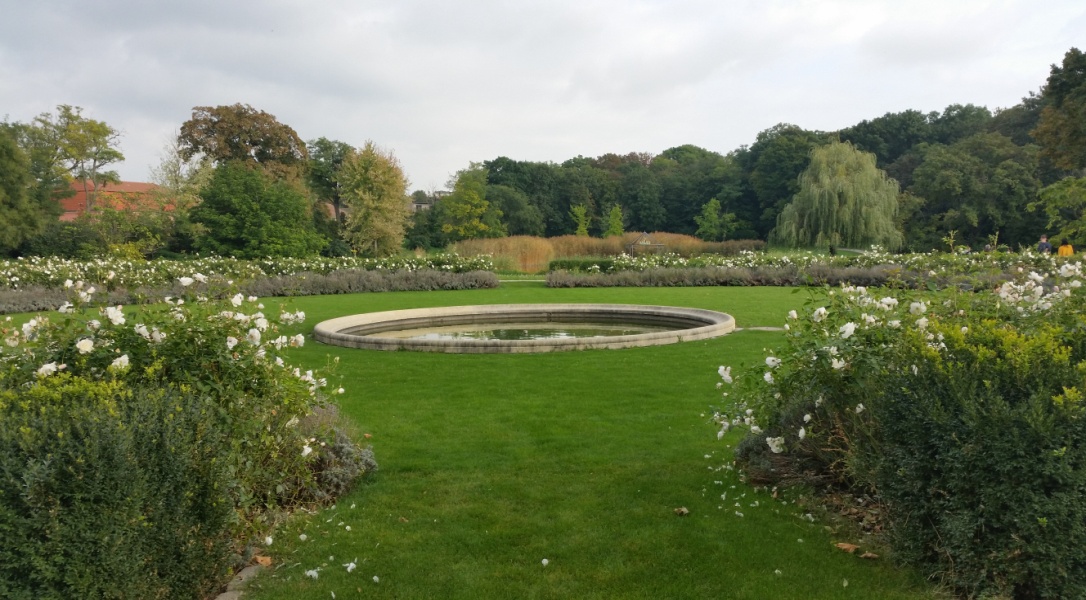 Gabčíkovo
Water station 
It is a hydroelectric power plant
Also works as a port
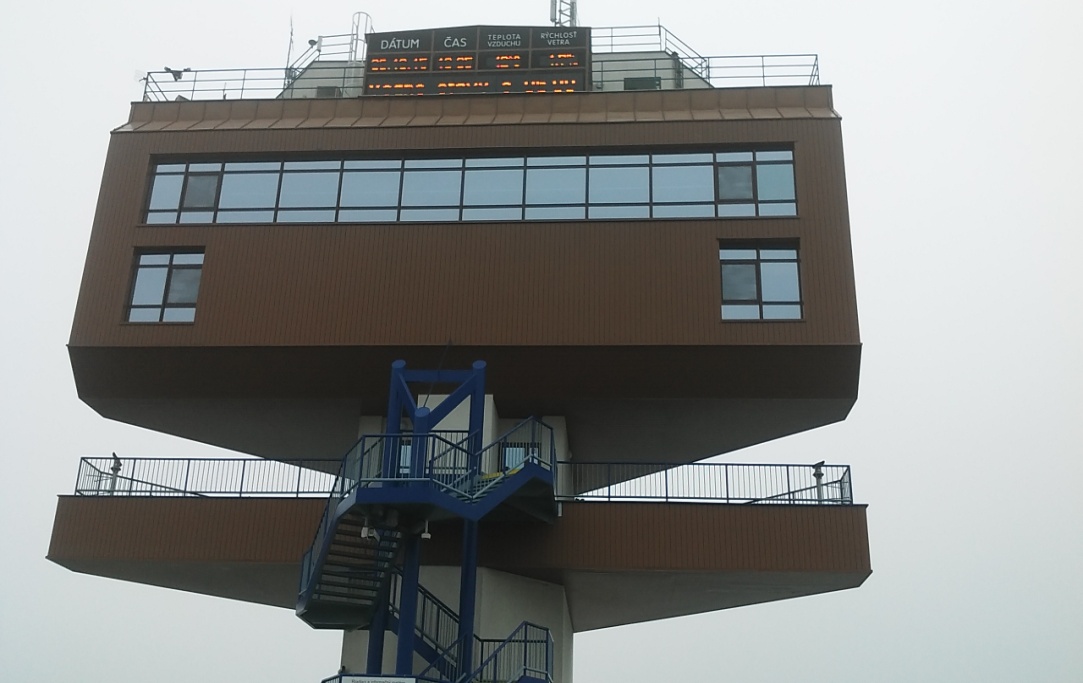 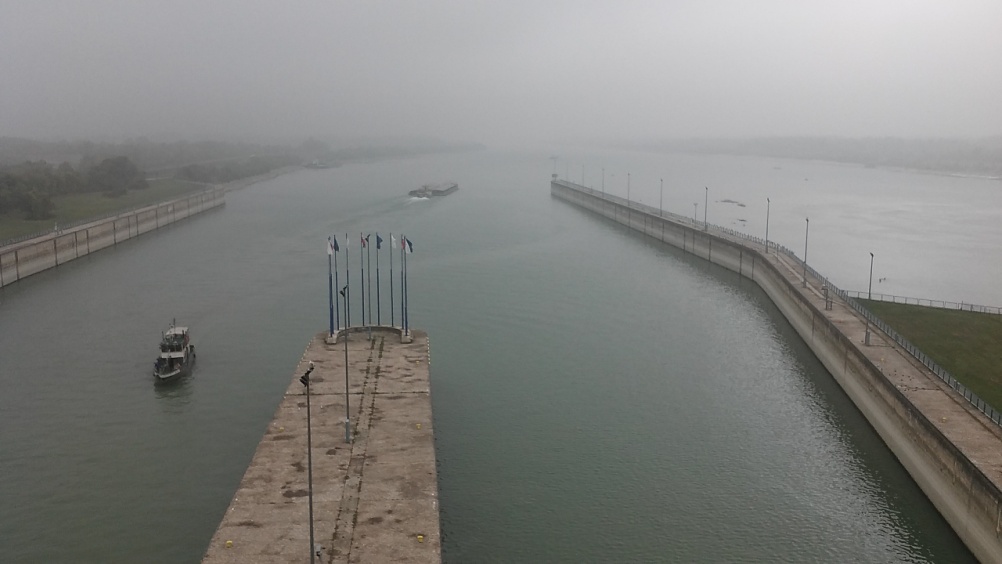 Thank you for your attention!